FERPA TRAINING FOR YOU
Understanding Student Privacy as a Student Employee



					Begin training on the next slide.
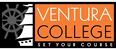 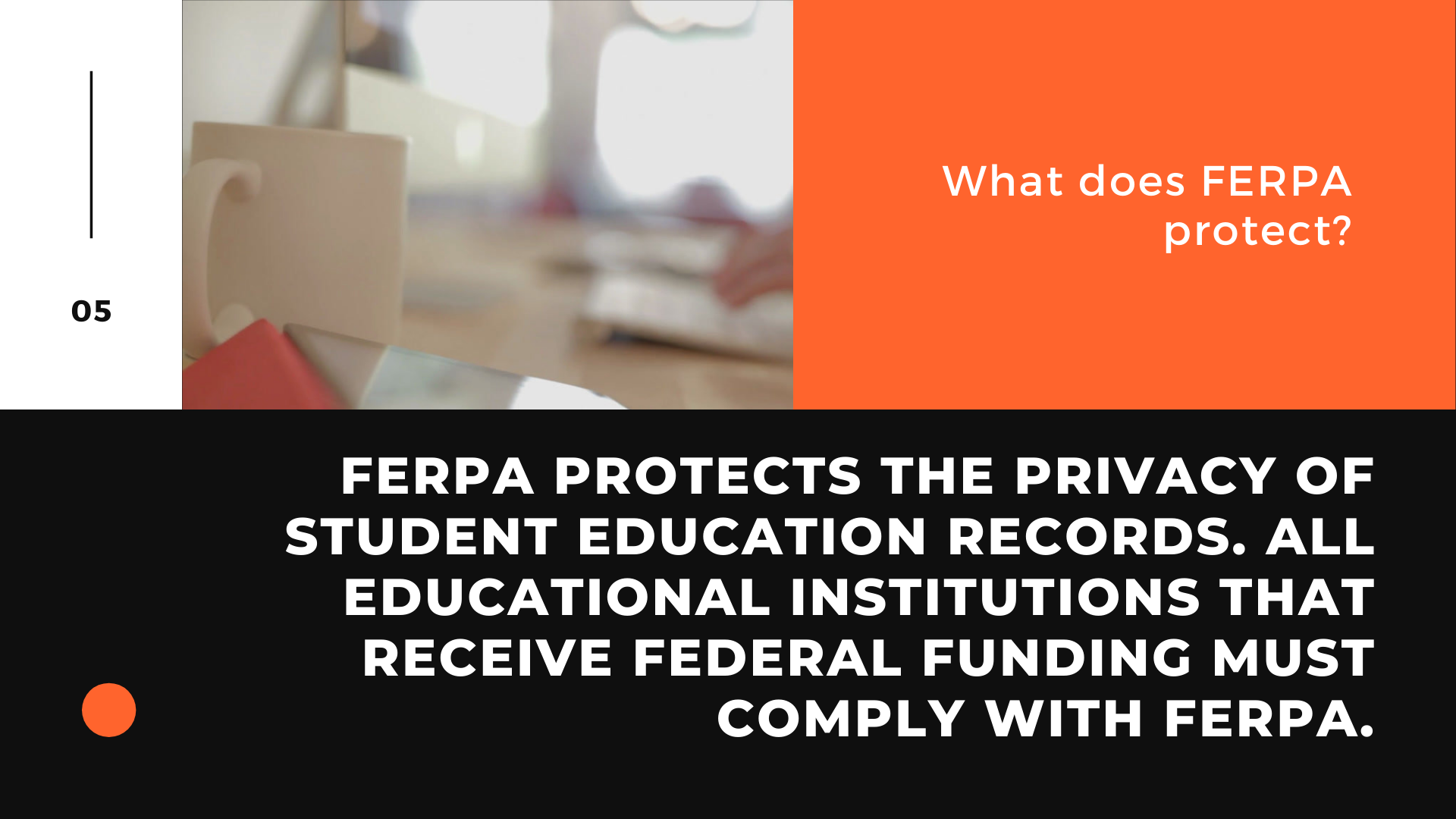 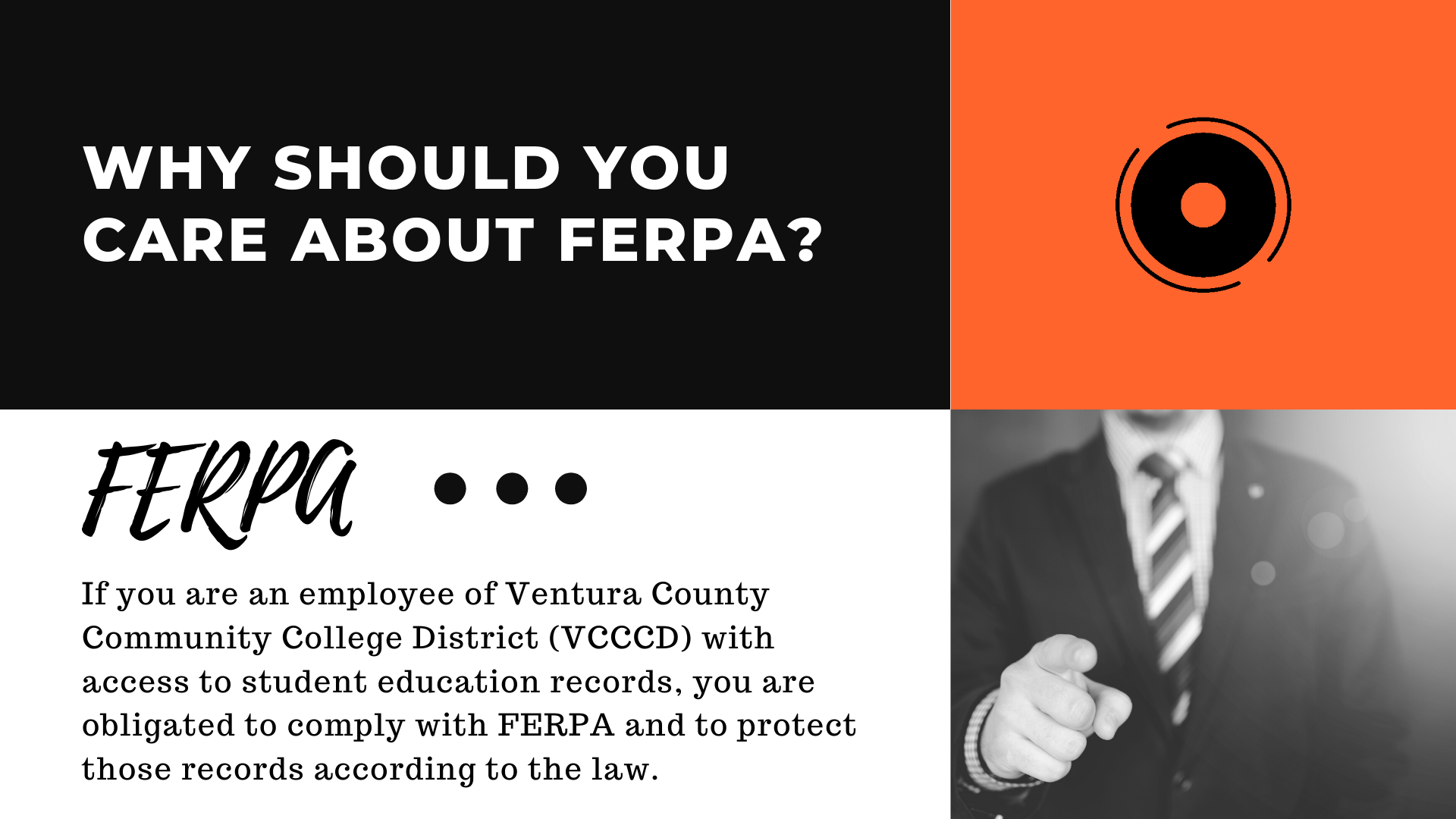 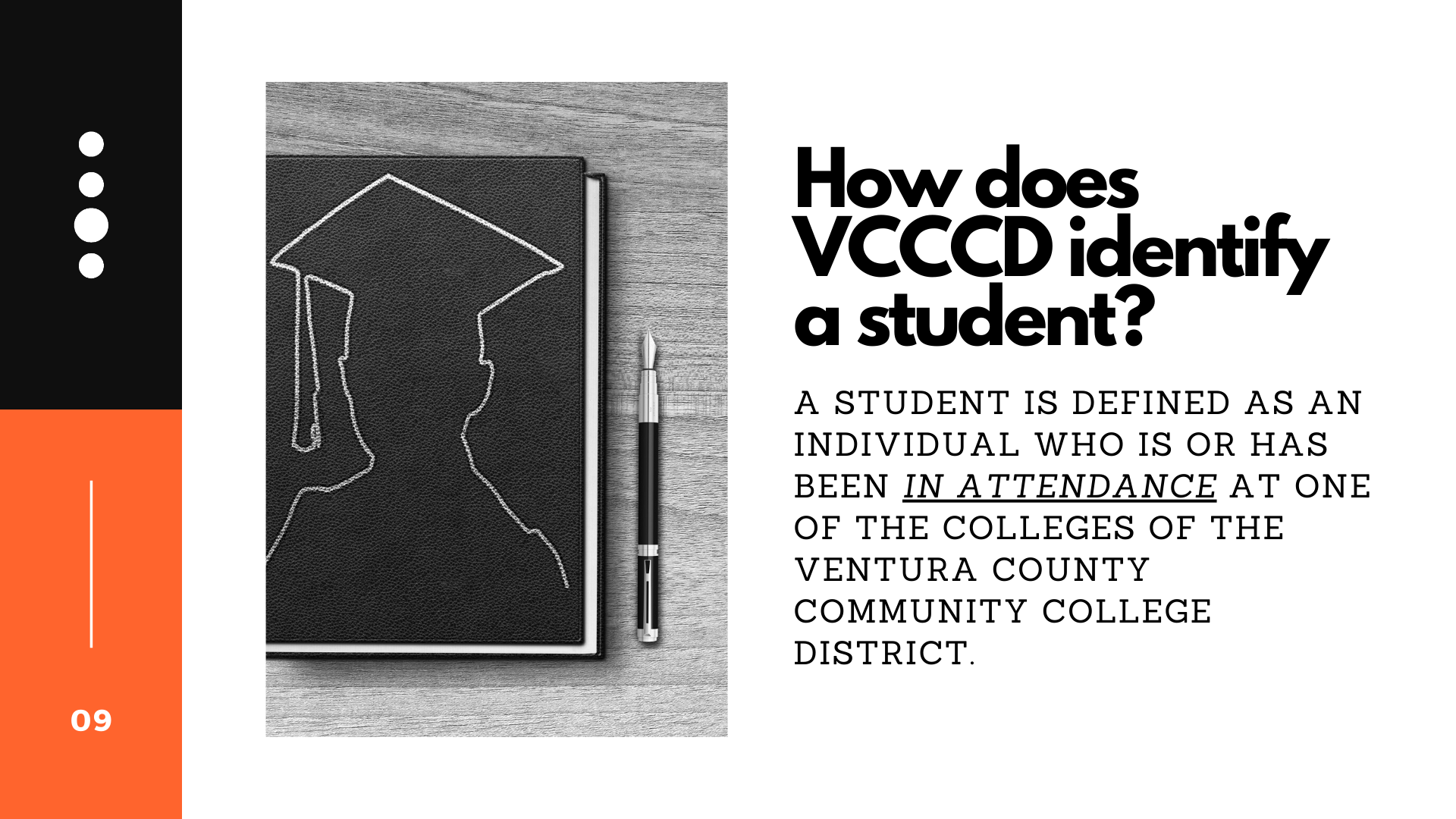 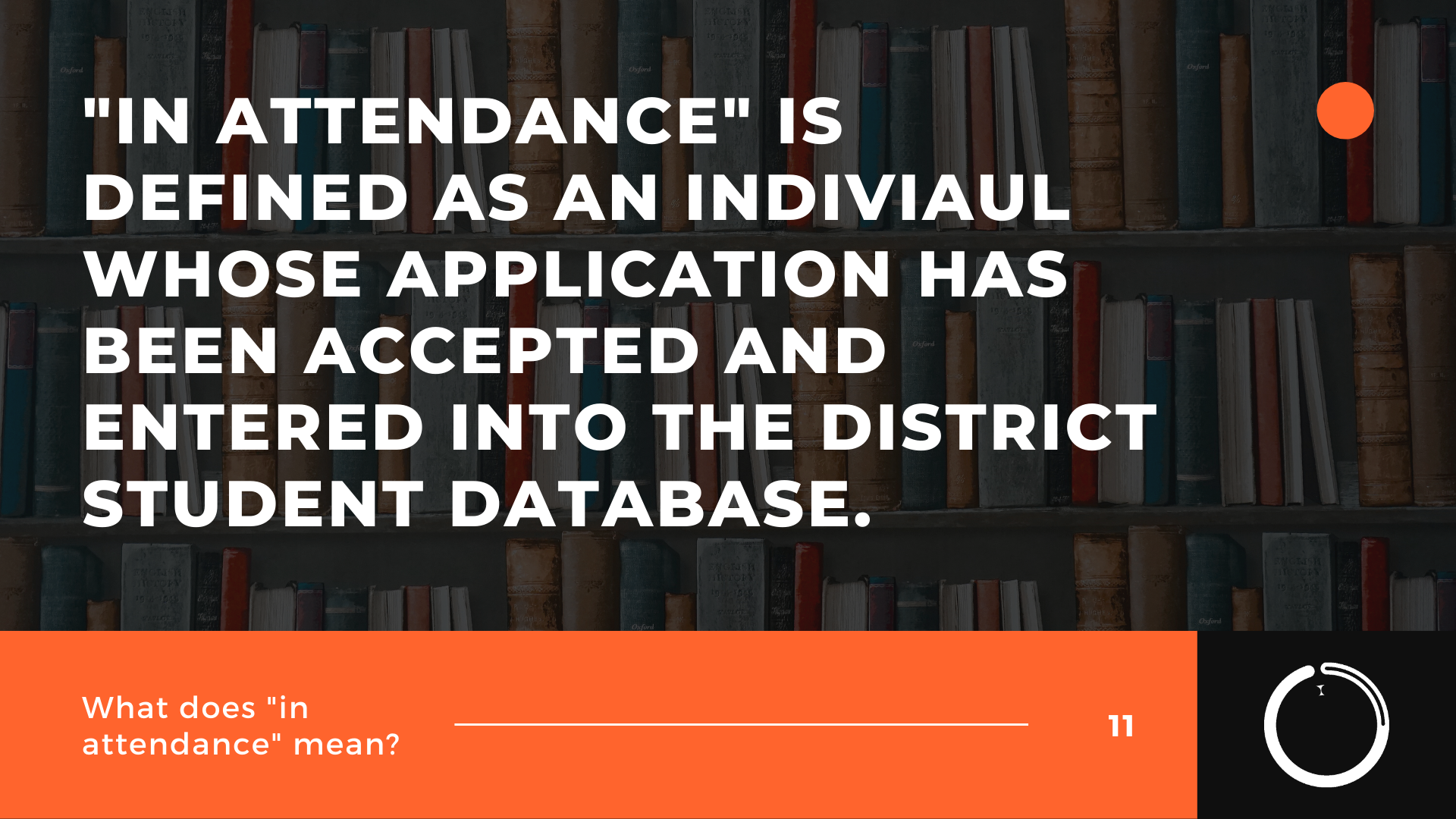 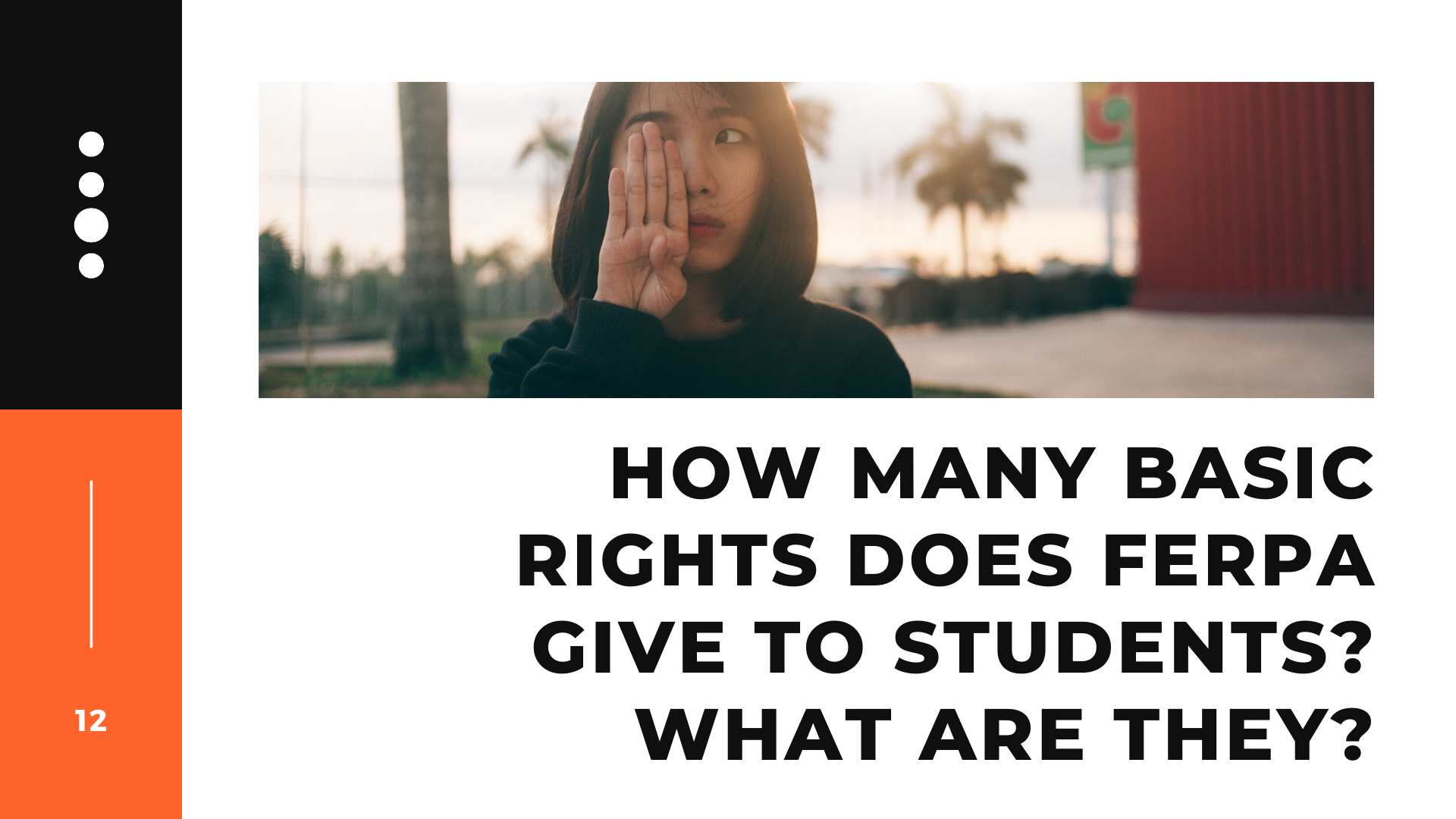 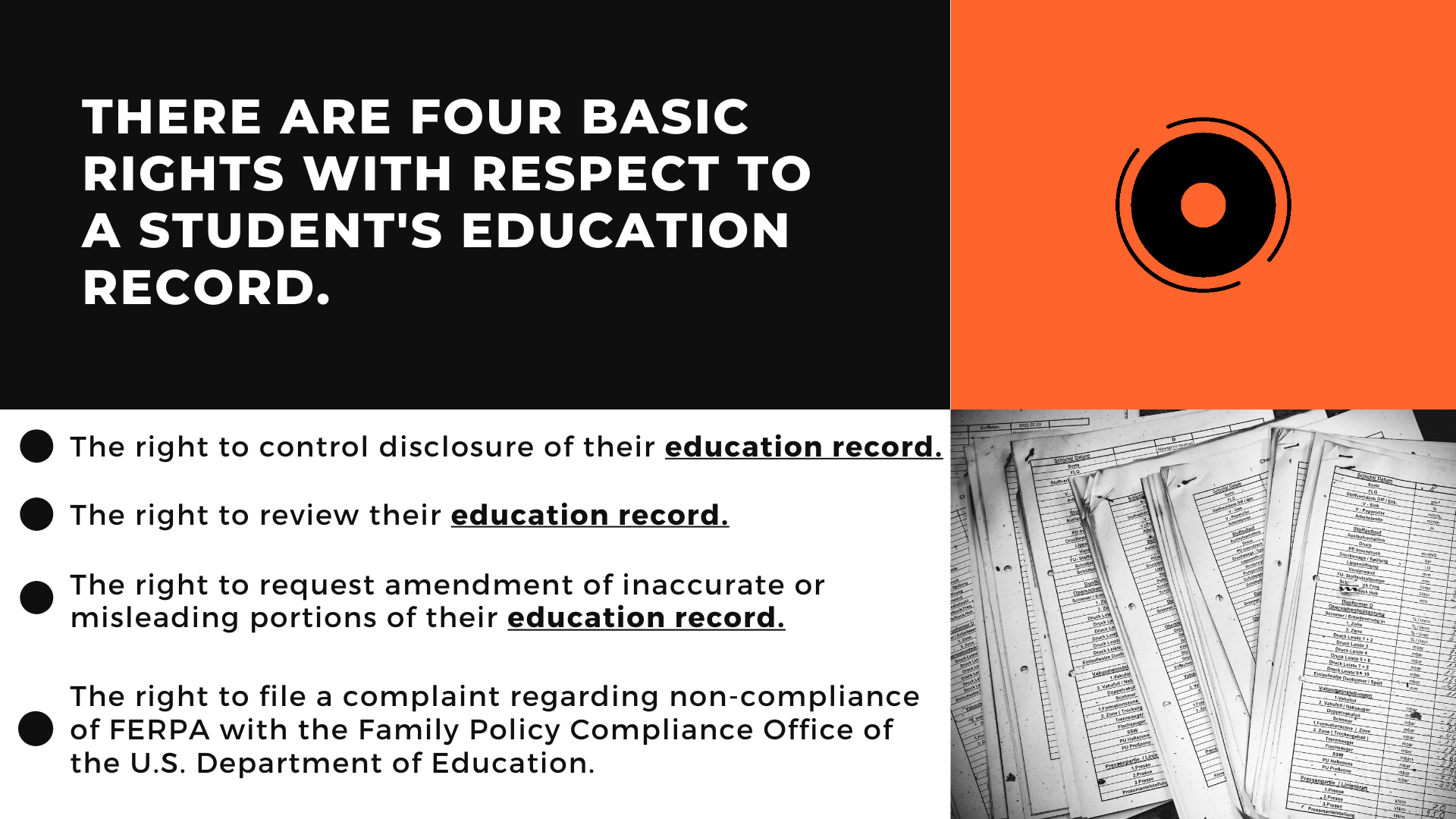 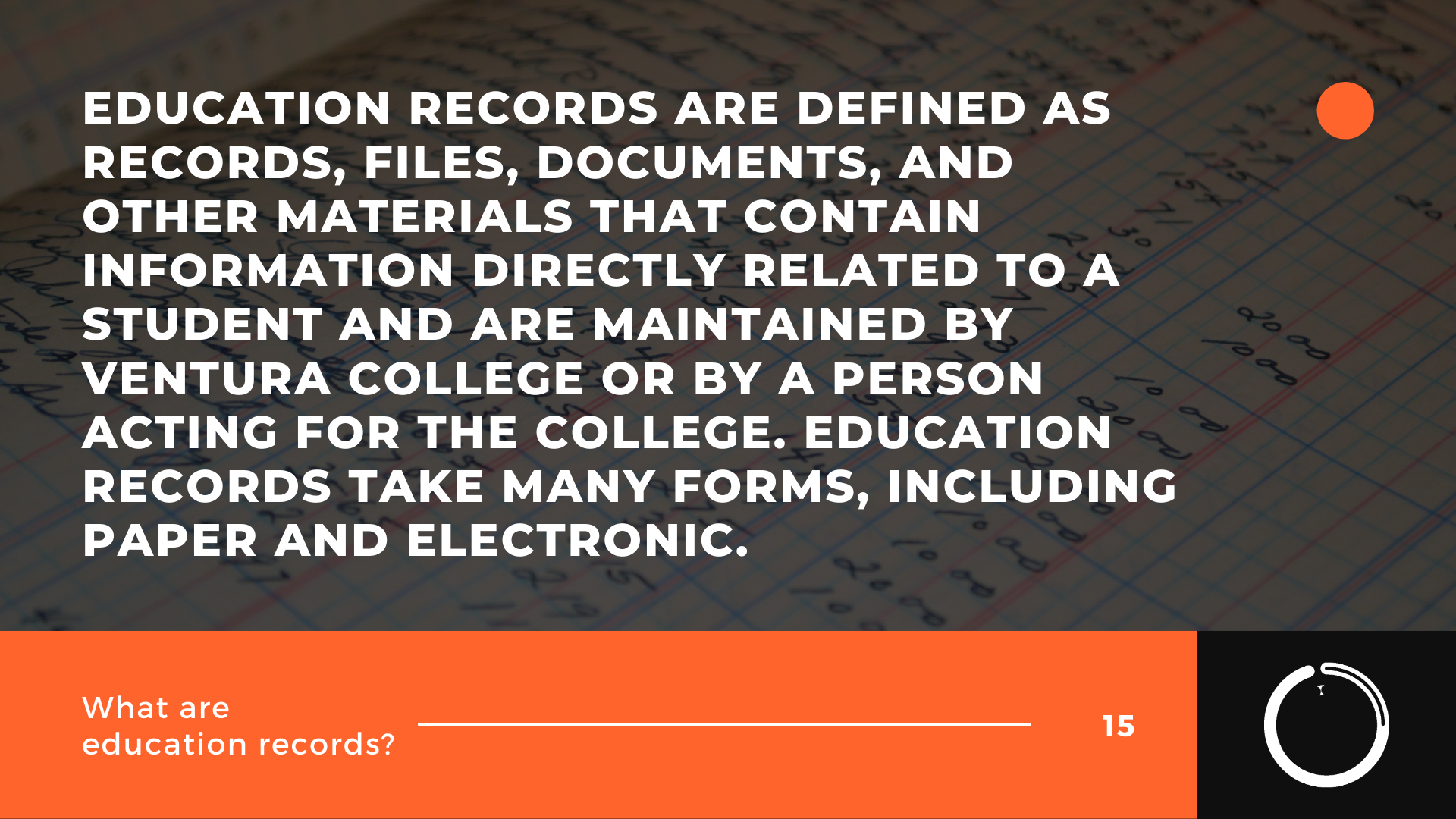 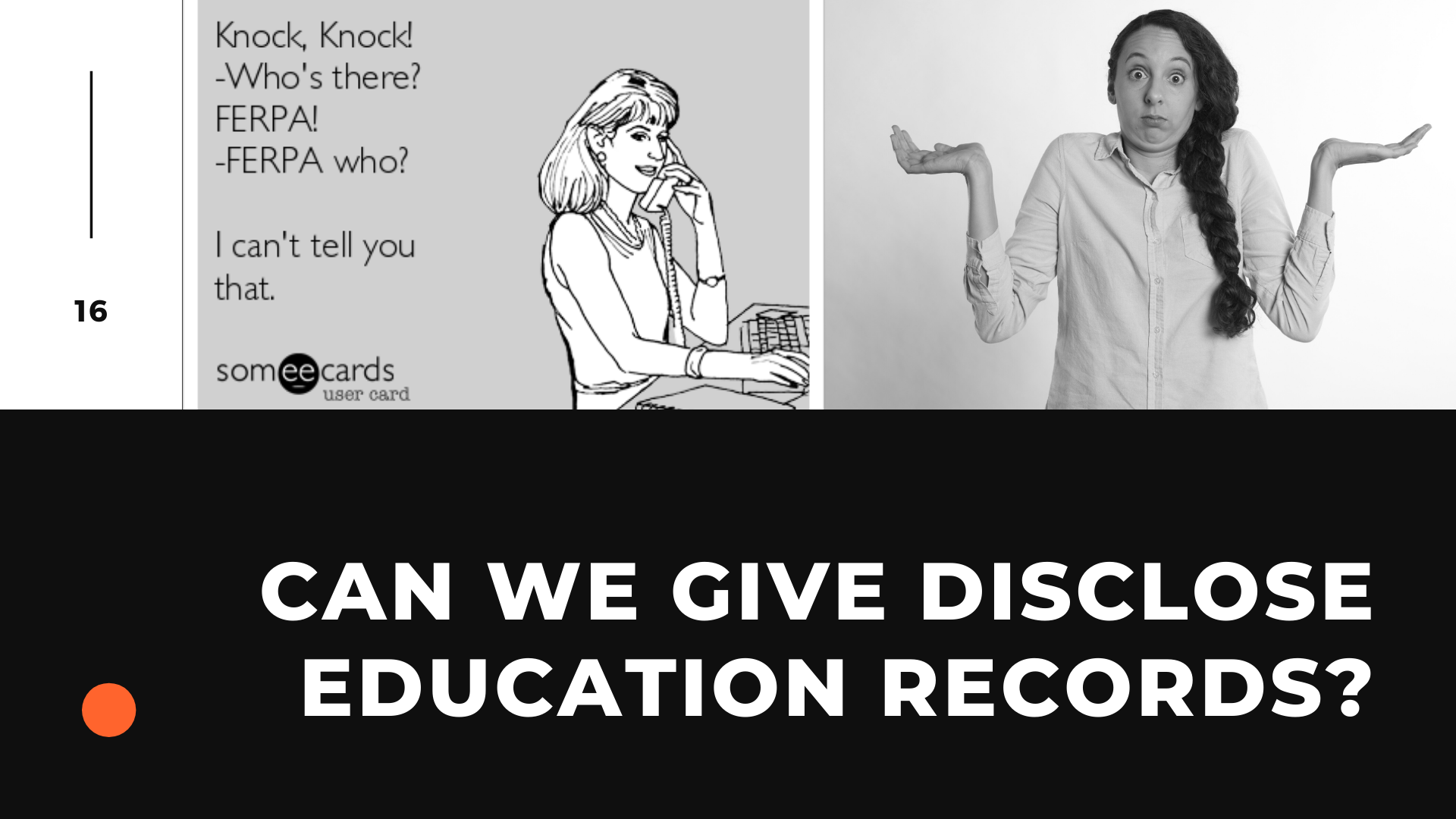 /
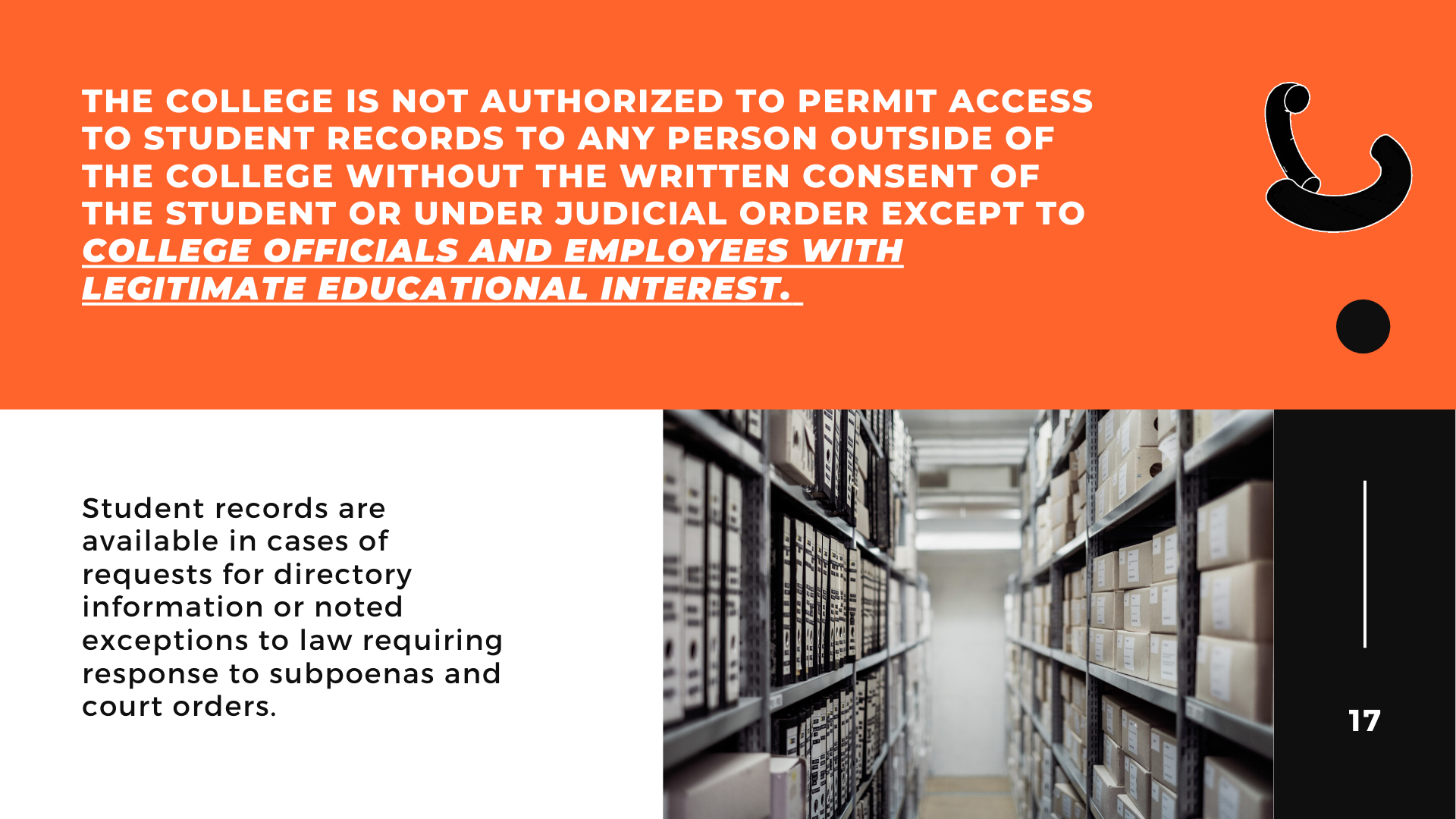 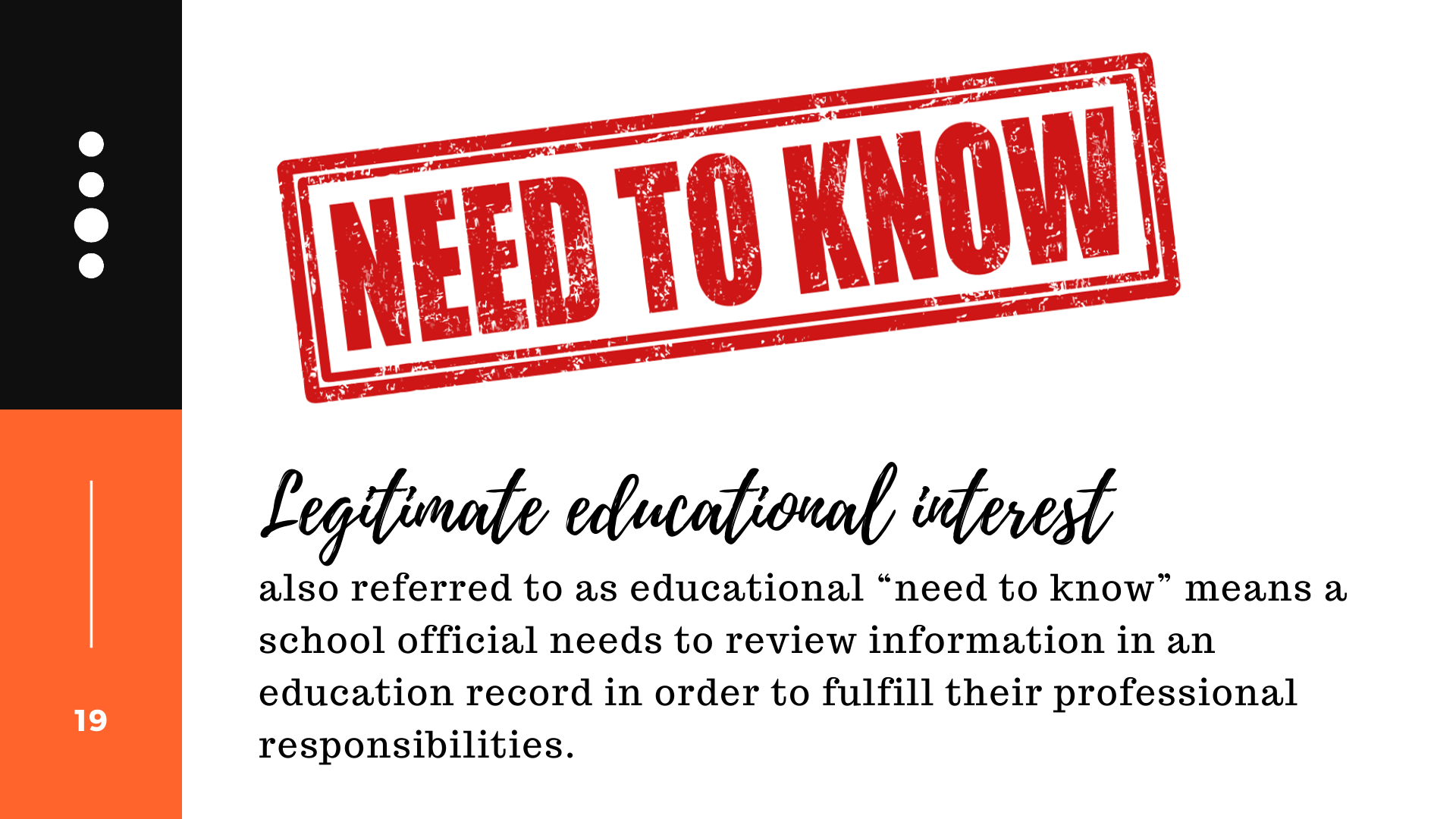 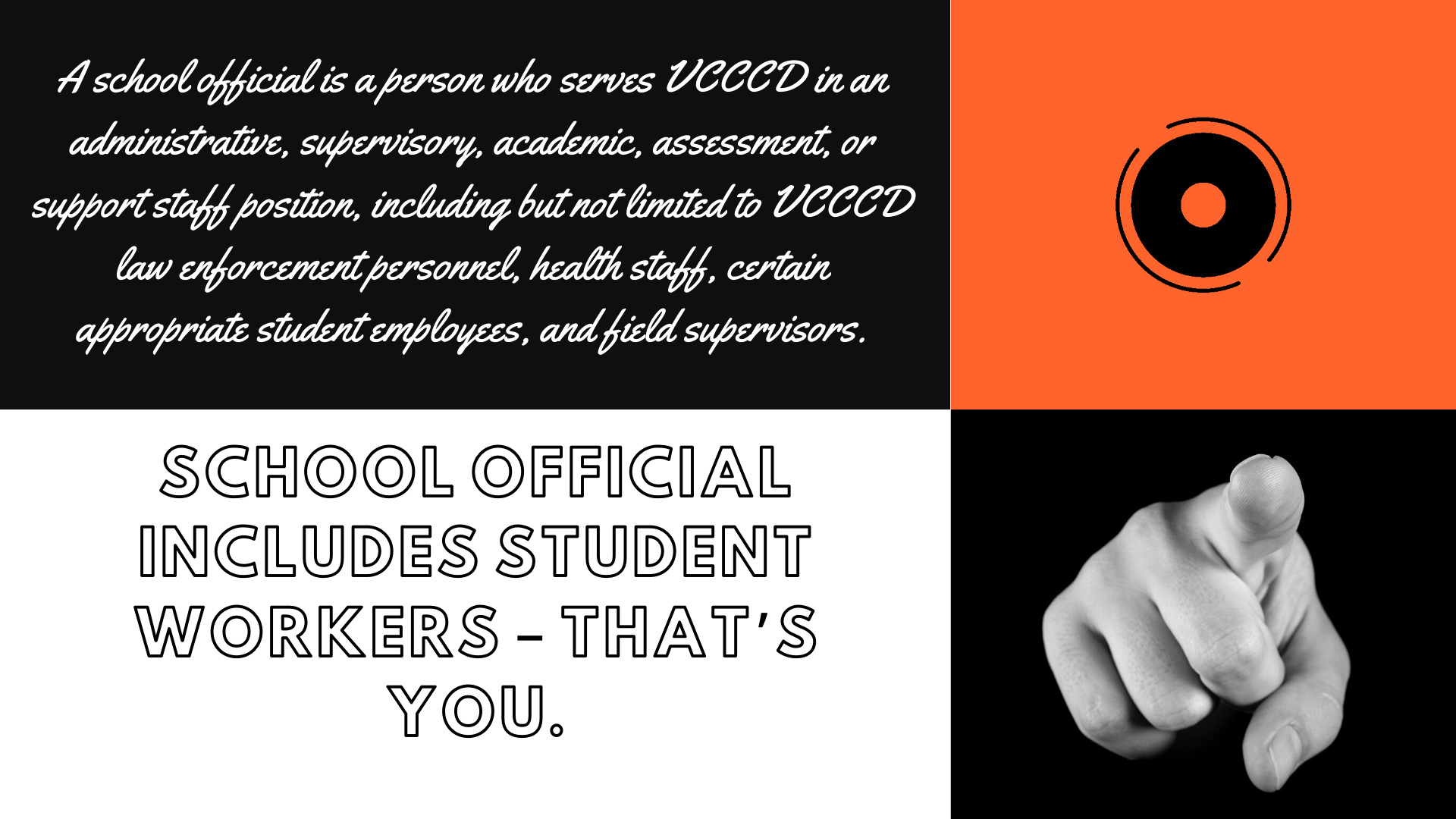 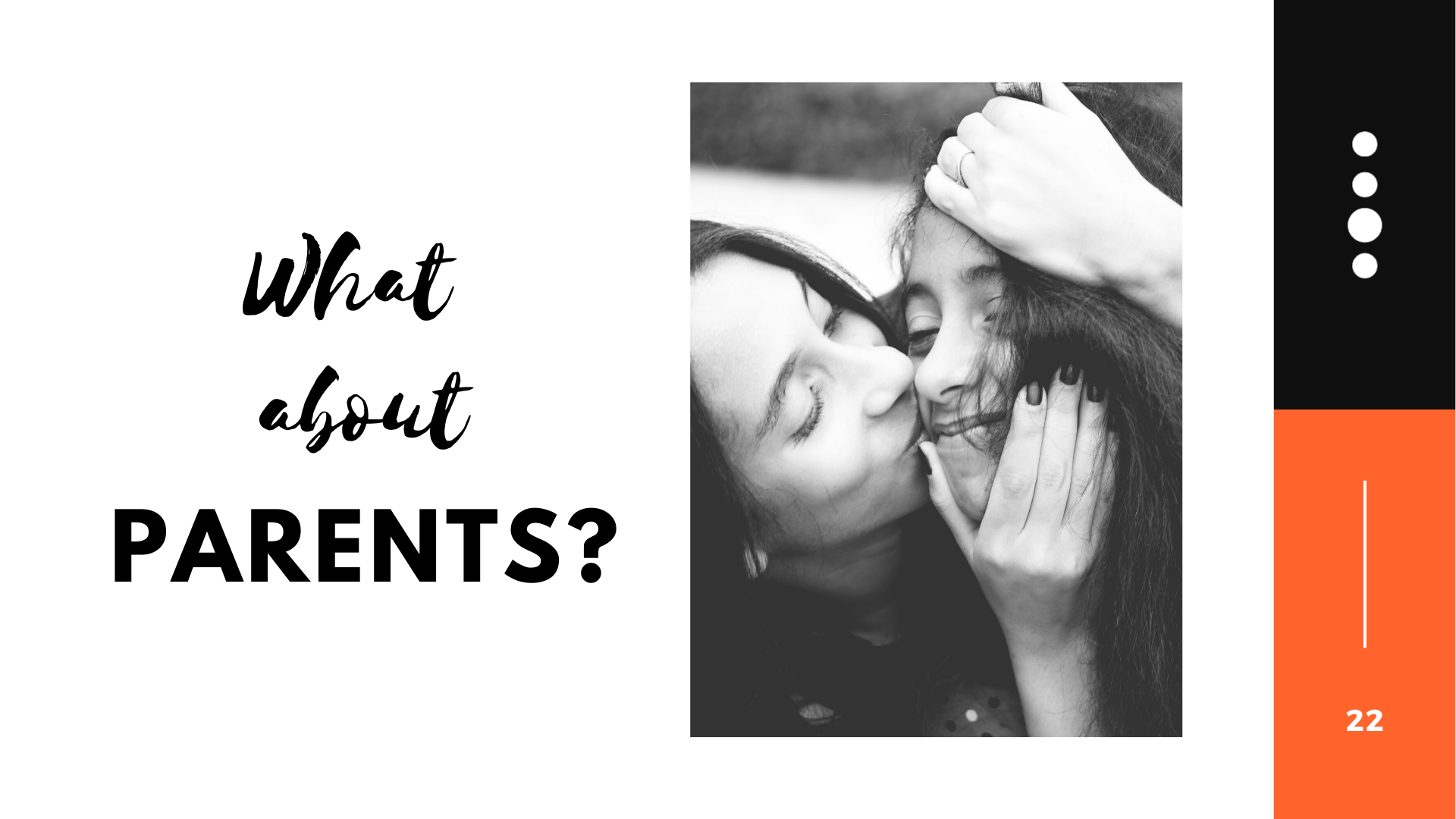 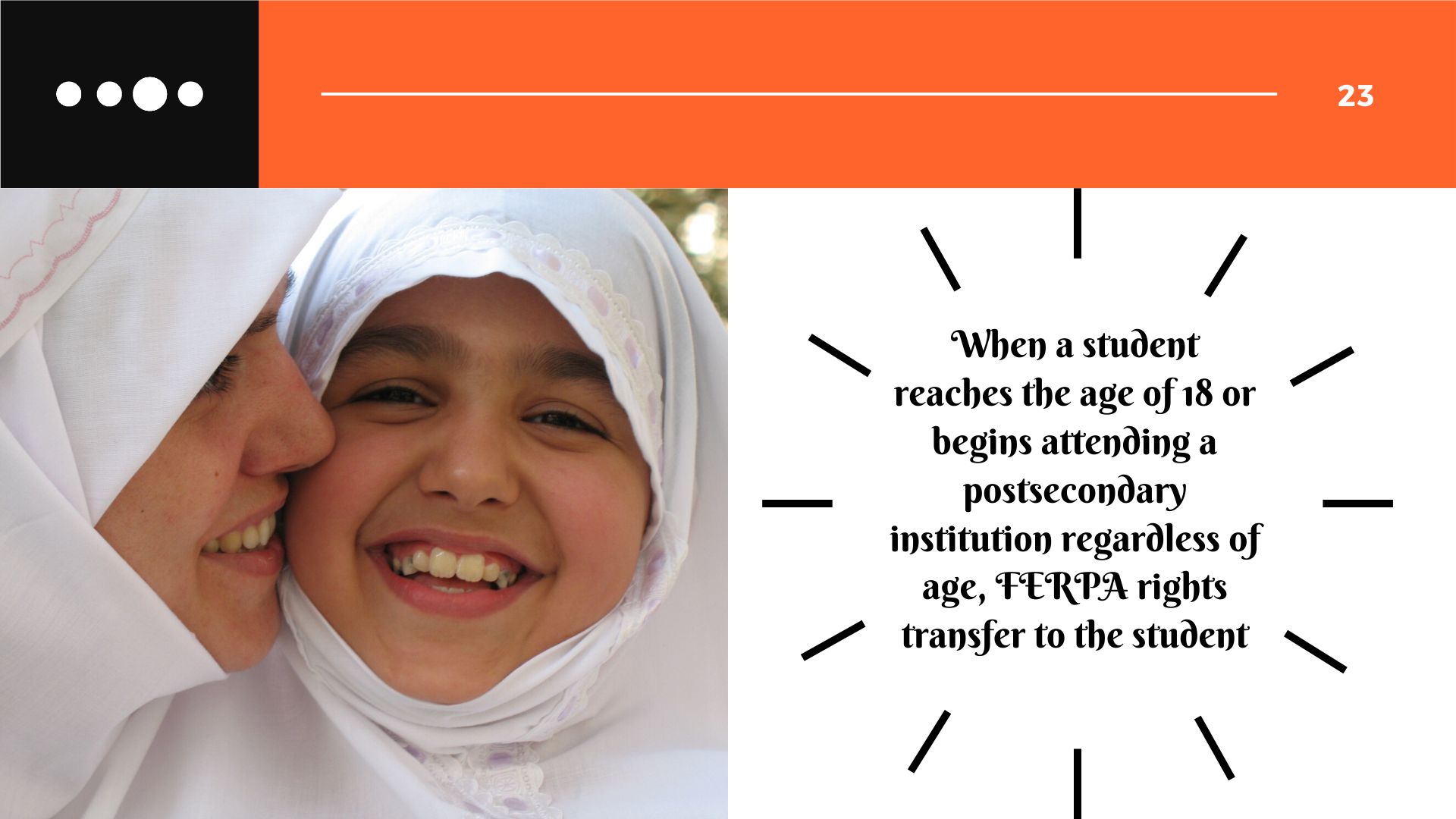 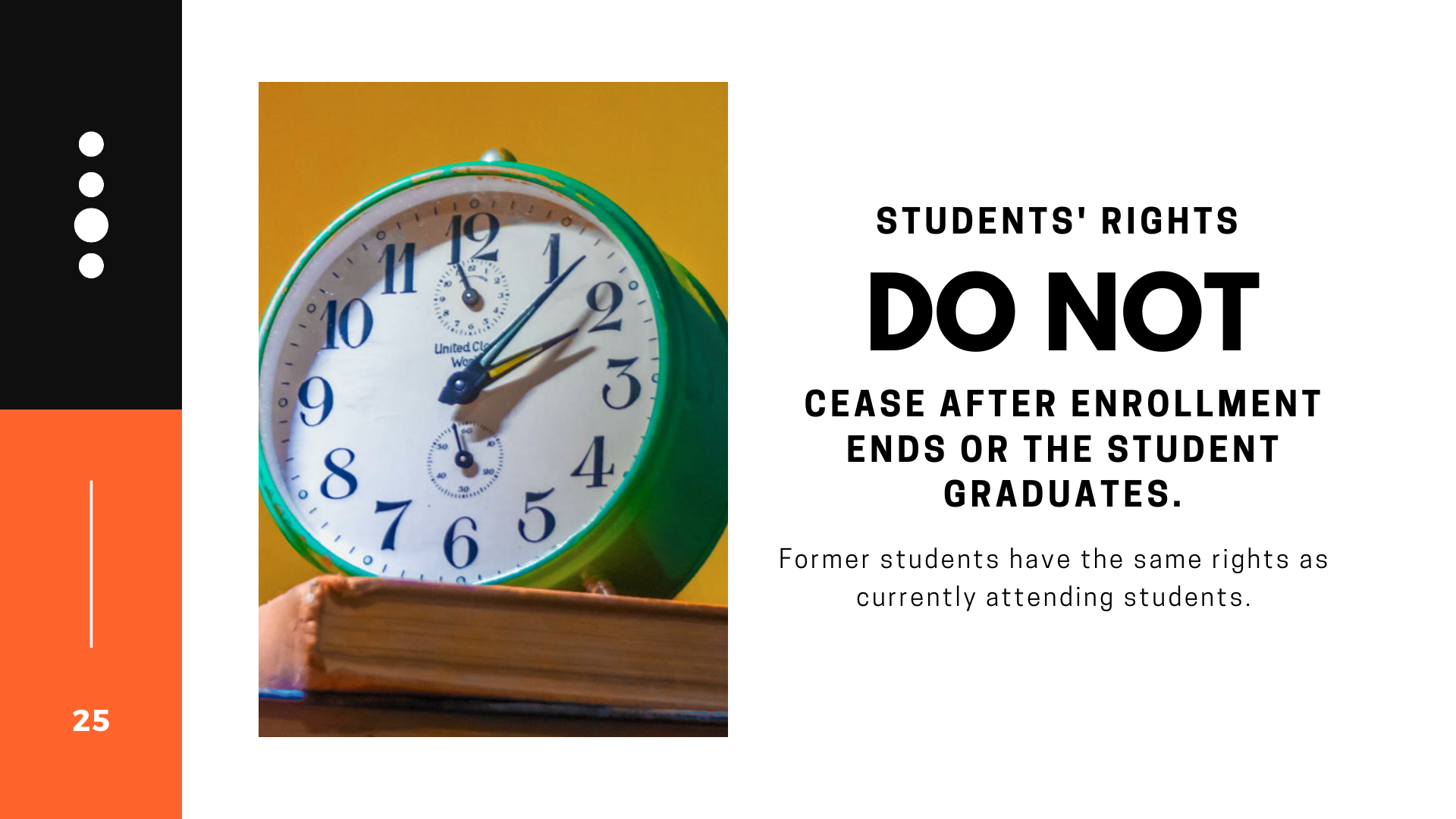 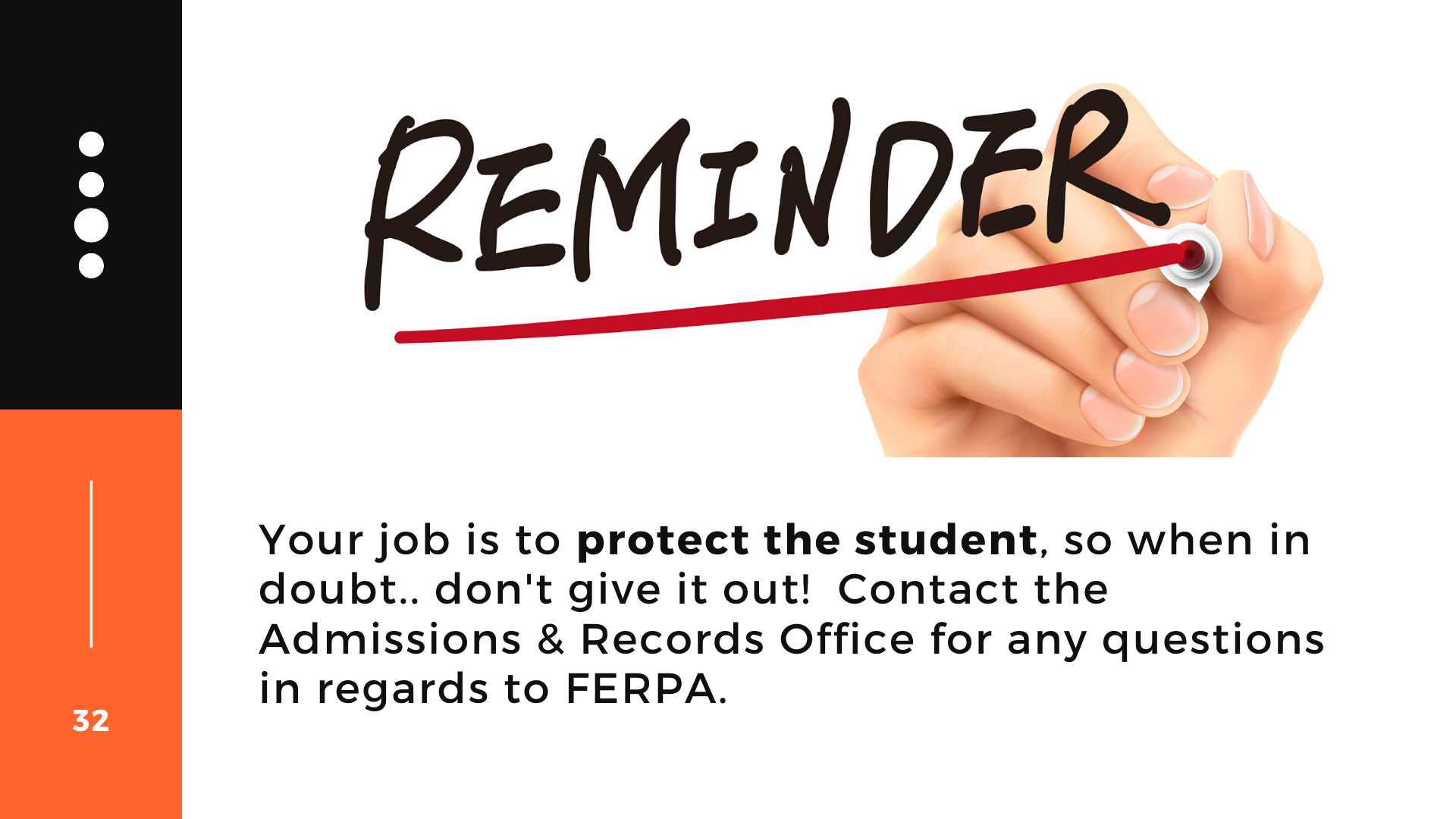 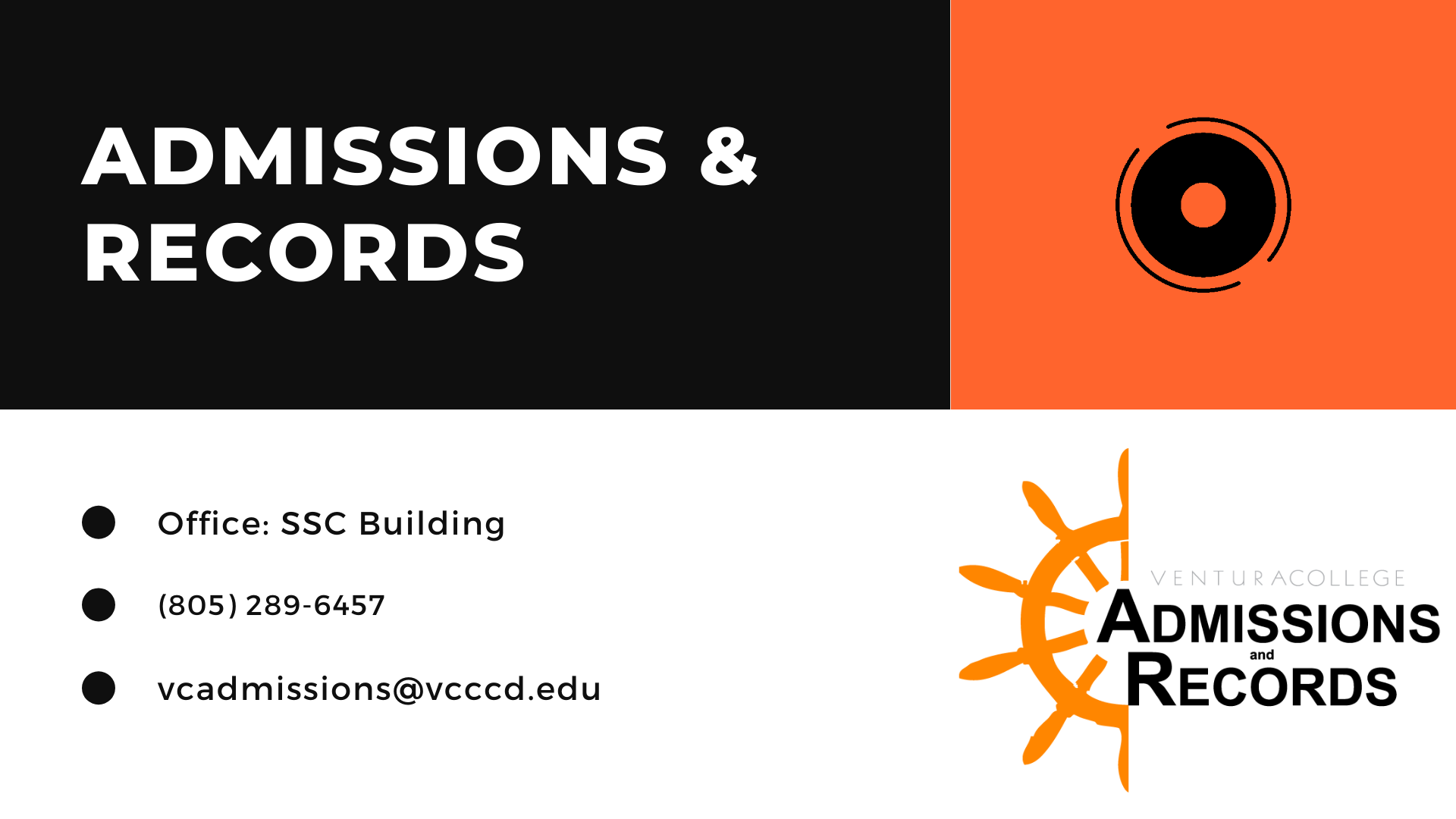 CONSEQUENCES TO FERPA CODE VIOLATION
Individuals found in violation of the code are subject to disciplinary action

	termination
	prosecution
	civil and criminal legal sanctions
	expulsion from the campus (student workers)